UB LIS 571 SoergelLecture 8.1a  Explorations in subject access
Read Lecture Notes p. 295 - 299 (pink)
In the Lecture Notes, on p. 301, read up to but not including Task b
Familiarize yourself with the rough alpha index starting on  p. 305 - 312

Listen to the audio elaboration on the next slide

Note: In this presentation, for most slides the audio starts playing automatically when you go to the next slide, so go to the next slide when you are ready.

You can always stop the audio. Note: Some slides have no audio.
Dagobert Soergel
Department of Library and Information StudiesGraduate School of Education University at Buffalo
Includes audio.  Best viewed in slide show mode.
Lecture 8.1 Interactive  		      
Explorations in subject access (based on Assignment 10) (120 min)

For Task e you may want to download and print
www.dsoergel.com/ UBLIS571DS-08.1a-2Lecture8.1aExplorationsInSubjectAccessSlidesLCCExplorationOverview.docx

Audio elaboration. 

For this slide: Start the audio  4 min.
When finished, go the next slide
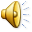 2
Task a:	Identify the terms that should be used in the rough alphabetical index to search for the following queries (no more than 30 terms for each query)(repeated from Lecture Notes, p. 301):
1.	Harbors for large tankers.
2.	Air cushion craft.
3.	The consequences of the development of new types of vehicles for terminal design.
4.	Simulation of passenger flow over transportation networks

First we will deal with Question 1, and in this question only with the first concept, designated by the term Harbors. Look in the rough alphabetical index for terms under which we should search to find documents dealing with this concept and just think about all terms and term variants that designate this concept...

Note as many terms and term variants as you can think of, then go to slides 4 and 5
3
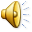 4
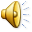 5
Task a:	Identify search terms                     Your thoughts

Question 1.	Harbors for large tankers.

Now we focus on large tankers.with emphasis on large

Check the index for terms that could be used for large tankers
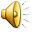 6
Task a:	Identify search terms                     DS comments, then Your thoughts

Question 1.	Harbors for large tankers.


To think about:

How can you build an index that will allow answering this question provided that you are in charge and can tell the indexers exactly what to do
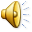 7
Task a:	Identify search terms                     DS comments on the question

1.	Harbors for large tankers.


To think about:

How can you build an index that will allow answering this question provided that you are in charge and can tell the indexers exactly what to do
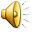 8
Task a:	Identify search terms                       Your thoughts


2.	Air cushion craft.
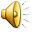 9
Task a:	Identify search terms                         DS comments


2.	Air cushion craft. 

Air cushion craft

Air cushion vehicles

Hovercraft

Ground effect machines
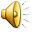 10
Task a:	Identify search terms                                Your thoughts


3.	The consequences of the development of new types of vehicles for terminal design.

How do you express the idea of new types in terms that are found in the rough index
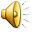 11
Task a:	Identify search terms                              DS comments


3.	The consequences of the development of new types of vehicles for terminal design.
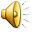 12
Task a:	Identify search terms                                   Your thoughts


4.	Simulation of passenger flow over transportation networks
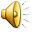 13
Task a:	Identify search terms                                            DS comments


4.	Simulation of passenger flow over transportation networks

 (simulation OR   model)

passenger

flow

network

Except for passenger, did these concepts come to the attention of the indexer for a relevant document?  May be, and may be not.
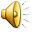 14
15
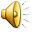 16
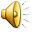 17
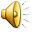 18
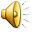 19
20
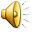 21
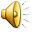 22
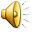 23
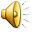 24
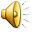 25
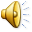 26
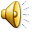 27
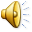 28
29
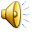 30
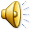 31
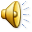 32
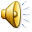 33
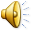 34
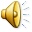 35
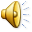 36
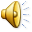 37
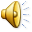 38
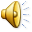 39
Task d. Library of Congress Subject Headings (LCSH). Introduction

Lecture notes, p. 302 -303

Read (or re-read) 
the explanation on p. 302 and 
the Task d description on p. 303.
The LCSH has ~half a million subject headings and  synonyms in six massive volumes.
Look over the LCSH sample pages p. 313 – 322 (on the bottom LSH-1 – LCSH-10 to get a first impression

Start the audio 3 min.
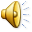 40
Task d. Library of Congress Subject Headings (LCSH).  Your thoughts and guided exploration

Lecture notes, p. 313 - 322 (on the bottom: p. LCSH-1 – LCSH-10, use these page numbers.)If you cannot read the LCSH page number on your copy, look the terms up in the alphabetical arrangement

Term mentioned in audio: syndetic structure

Look at the sample pages from the list and think about how you could create a list of all the subject headings that deal with transportation and traffic. Think about several approaches and consider the effort each would take. Write down your thoughts

After you have developed some thoughts, start the audio (11 min.) for the guided exploration.
The steps mentioned in the audio
Start with Transportation (p. LCSH -7)
then Railroads (p. LCSH-6)
then Electric railroads (p. LCSH-3
then Trolley buses (p. LCSH—10)

Now
Look under Coal (p. LCSH -2)
Look under Eskimos (p. LCSH -4)
Look under Hudson (Locomotive) (p. LCSH -5)
Hudson automobile (p. LCSH -5)
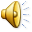 41
Task e. Library of Congress Classification (LCC).  Introduction

Read (or re-read) the Task e description Lecture Notes p .303. Same task as Task d, except now applied to LCC.
LCC consists of ~half a million classes in 40 normal-book-sized volumes.
Sample pages in the Lecture Notes, p. 323 – 348. Have a look
Broad Outline			Lecture Notes p. 323,, 
Detailed Outline 			Lecture Notes p. 324 – 325
Excerpts from the full classification ("the schedules")	Lecture Notes p. 326 – 348

On page #s in this section:. Some pages have a Lecture Notes (LN) page # (top). Others have a page # from an LCC volume (bottom). The LCC  page #s come from different volumes; they identify the page but are not in one sequence. 
Each LCC class has a class number consisting of one or two (sometimes three) capital letters and a number of 1 – 4 digits, sometimes followed by a decimal point plus capitals and/or digits. Starting from p. 326, the class numbers are in sequence. The pages I typed up give for each class the full class number .The pages copied from LCC volumes give the capital letters on the top of the page and just the rest of the class number in the line for each class..
42
Task e. Library of Congress Classification (LCC).            Your thoughts  


Question : How to extract all classes pertaining to Transportation and Traffic?

Think about it; look  at the Broad Outline, Detailed Outline, and a few detail pages..  Write down your thoughts.

Then next slide.
43
Task e. Library of Congress Classification (LCC). Guided exploration 1. Overview

Purpose:	You should have a sense as to where concepts related to transportation and traffic are found	in LCC and gain insight into the structure of LCC

Method:	Examine several sections for concepts related to transportation and traffic and understand	why the concepts are in the place they are found

This exploration is divided into several slides with audio.

No audio for this slide

Turn to Lecture Notes p. 323 and go to next slide
44
Task e. Library of Congress Classification (LCC). Guided exploration 2

Introduction and

Broad Outline			 Lecture Notes p. 323

Detailed Outline 			 Lecture Notes p. 324 – 325


Start the audio (12 min)

When finished, turn to Lecture Notes p. 326 and go to the next slide
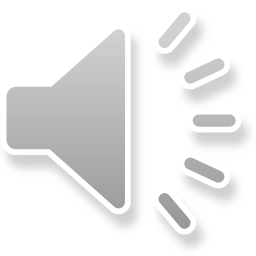 45
Task e. Library of Congress Classification (LCC). Guided exploration 3

Main classes B and C, Lecture Notes p. 326 – 327

Audio 10 min.


When finished, turn the page  to LCC page # 224, go to next slide
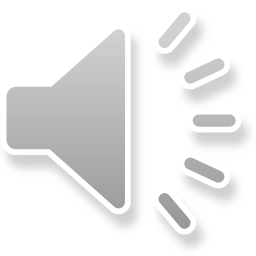 46
Task e. Library of Congress Classification (LCC). Guided exploration 4

Lecture Notes p. LCC page # 224 – LCC p. # 225 (and LCC p. # 226 and LN p. 331

Audio 7 min.


When finished, turn to Lecture Notes p. 332 and go to the next slide
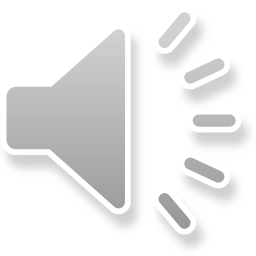 47
Task e. Library of Congress Classification (LCC). Guided exploration 5


Starting on Lecture Notes p. 332 plus many LCC pages.
The audio refers to class numbers

Audio 16 min.

When the audio is finished, the right page should be 

Lecture Notes p. 343, starting point of the next slide
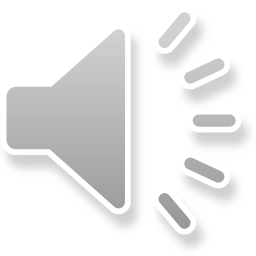 48
Task e. Library of Congress Classification (LCC). Guided exploration 6
Lecture Notes p. 343 – 345

No audio 

Just look over these pages, classes J through S to see more examples of how 
classes relevant to transportation and traffic crop up everywhere in LCC

Pay particular attention to K Law and the geographical subdivisions 
	KF 	10 pages of transportation-relevant concepts
	and KFC	  3 pages of transportation concepts
(KFC is just an example – there are subdivisions for many US states)

Next slide starts with Lecture Notes p. 345, class T
49
Task e. Library of Congress Classification (LCC). Guided exploration 7

Starts with Lecture Notes p. 345, class T Technology, Then comments on the two LCC pages following

Ends with Lecture Notes p. 348

Audio 5 min.


When finished, go the next slide (no Lecture Notes page no.)
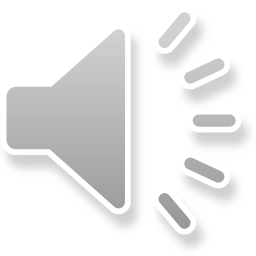 50
Task e. Library of Congress Classification (LCC). Guided exploration 8

Concluding observations – no page number


Audio 10 min.
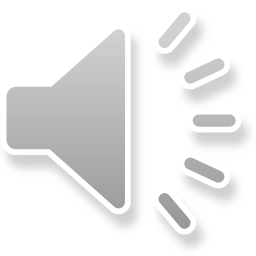 51
Task e. Library of Congress Classification (LCC).            Concluding question

No page numbers. The audio says Slide 47 – ignore that

LCC consists of ~half a million classes in 40 normal-book-sized volumes.

Question:
How can we assist a user who wants to find, for example, all LCC classes on the topic (query)
History : Ground transport, inclusive : Traffic routes
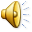 52
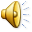 53
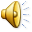 54
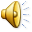 55
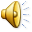 56